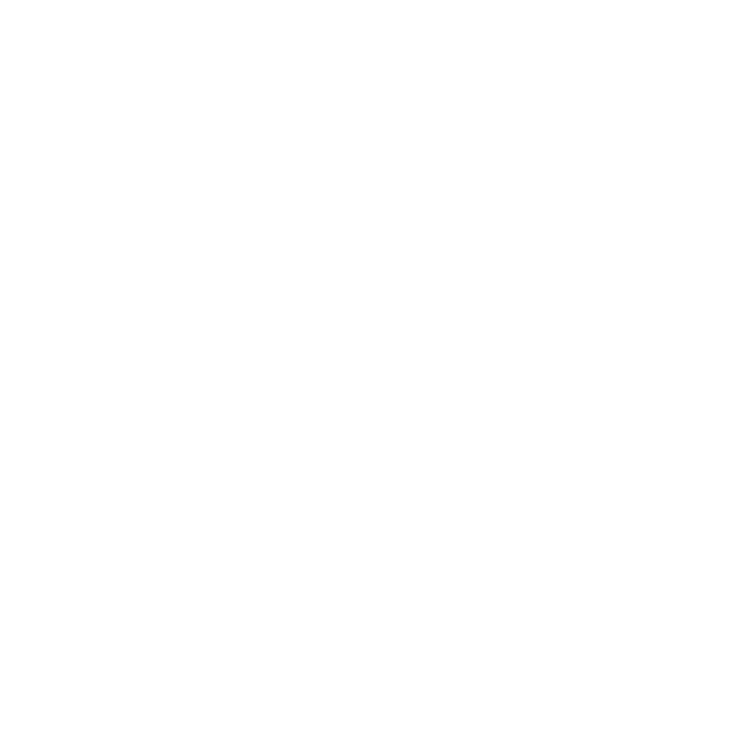 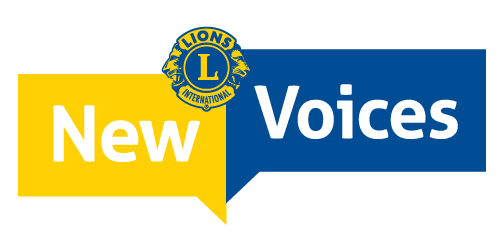 Dando voz a cada Leão e Leo
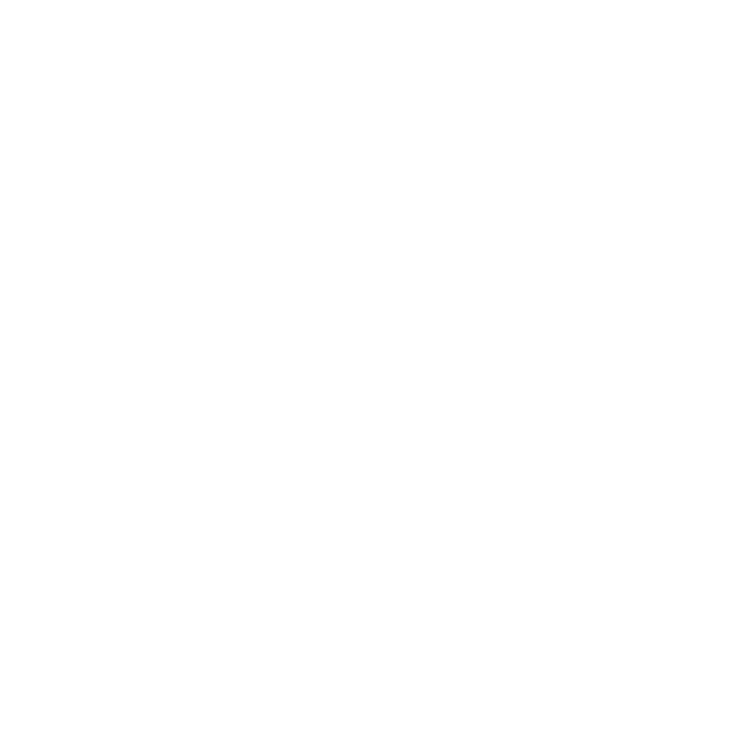 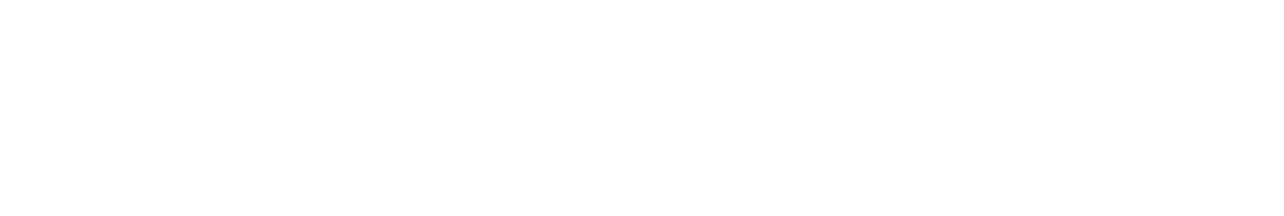 1
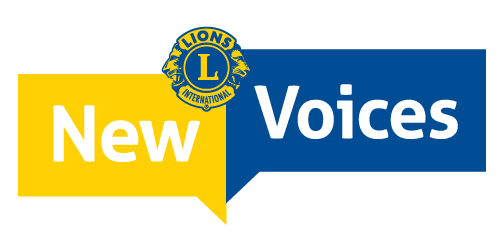 Ser Leão é empoderador
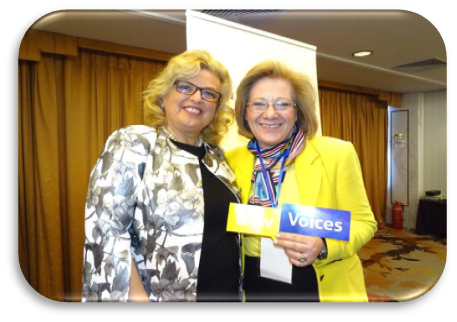 A Iniciativa Novas Vozes promove a paridade de gênero e a diversidade, e busca aumentar o número de mulheres, jovens adultos e populações mal representadas na nossa associação.
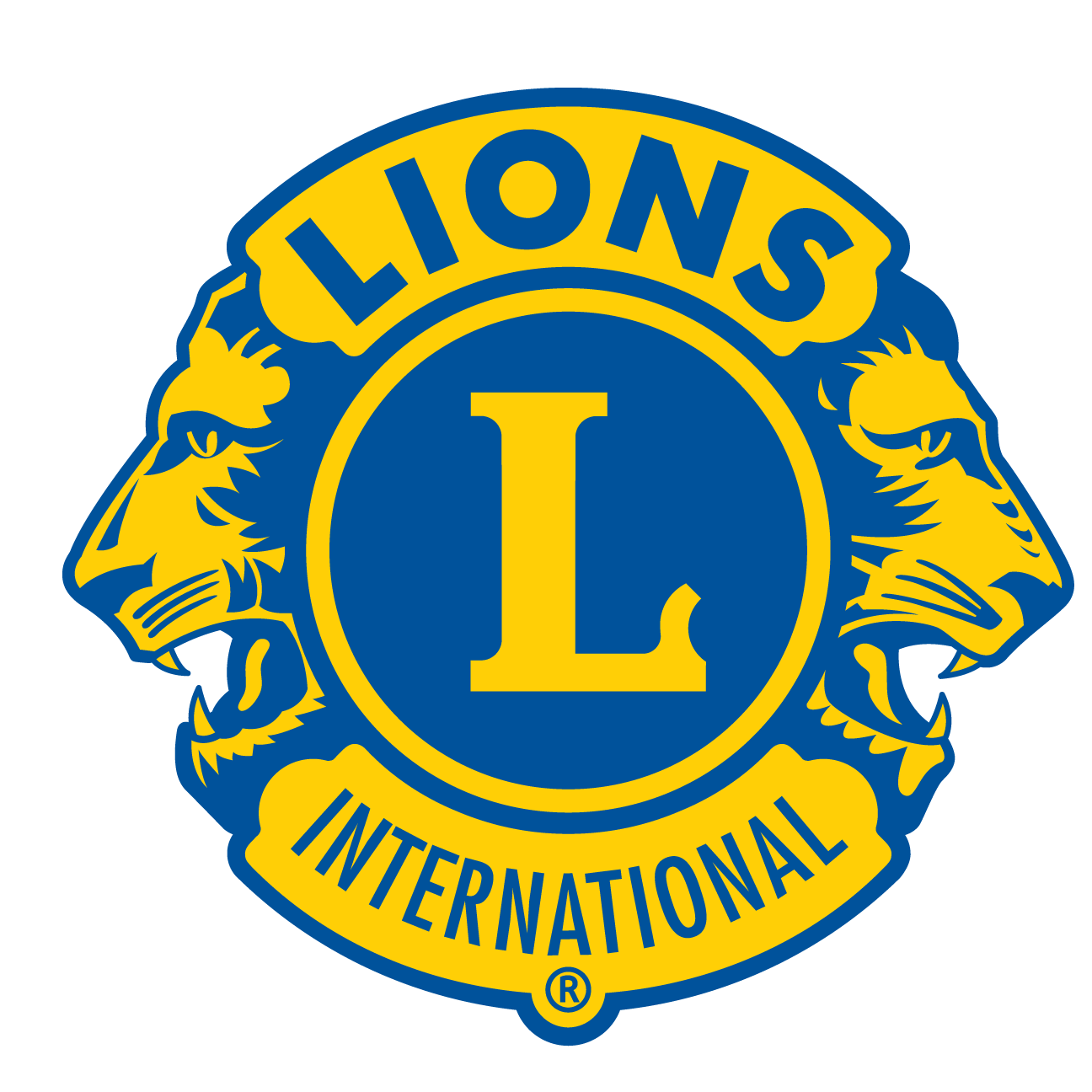 2
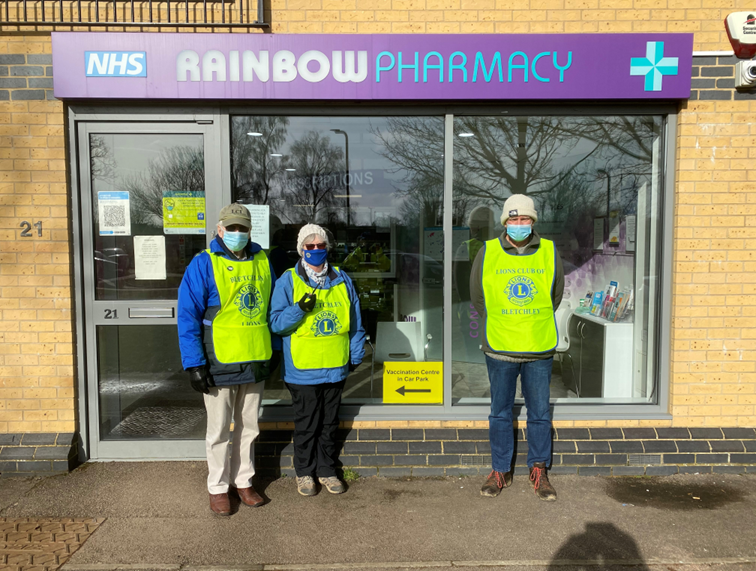 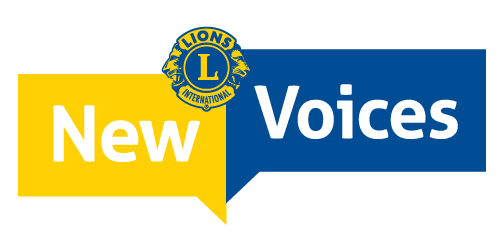 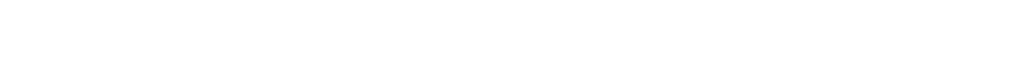 As Novas Vozes 
nos ajudam a crescer

Novas Vozes é uma iniciativa de base com o objetivo de compartilhar histórias localmente para inspirar outras pessoas e promover a organização e seus esforços para não-Leões em nossas comunidades.

Leões inspirados provavelmente servem mais, recrutam mais, tornam-se líderes melhores e espalham a mensagem de Lions Clubs International por todos os lugares.
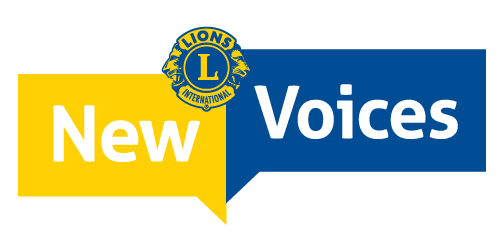 Novas Vozes é uma plataforma
Para compartilhar novas ideias e aprender uns com os outros. Ela busca incentivar os clubes a serem dinâmicos e inovadores ao tentar coisas novas, e oferecer a todos a oportunidade de crescer pessoal e profissionalmente.   

Para reconhecer o trabalho árduo de Leões e Leos com excelência nas áreas de marketing, quadro associativo, liderança e serviço

Para a inclusão e ouvir as vozes das populações sub-representadas 

Para quebrar barreiras e incentivar Leões e Leos a assumir funções de liderança
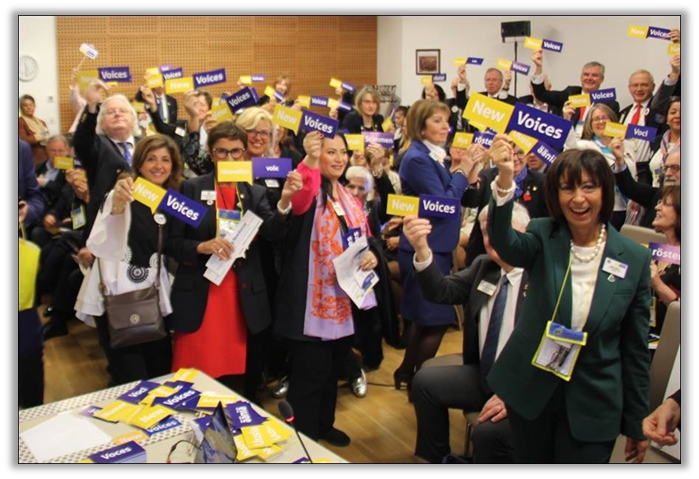 Novas Vozes são Leões e Leos que demonstram ter enorme influência em uma das quatro áreas:
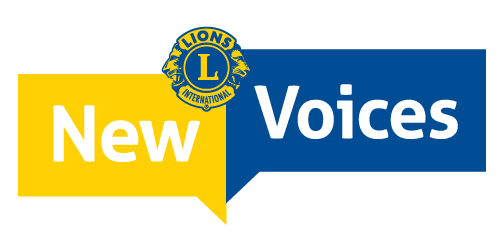 Quem são as
NOVAS VOZES?
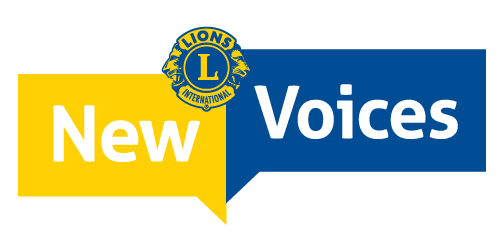 QUEM É ELEGÍVEL PARA SER UMA NOVA VOZ?
Leões e Leos diversificados e inovadores de distritos de todo o mundo que se sentem fortalecidos por Lions!
Quem tem uma história ou experiência inspiradora para compartilhar
Quem tem uma ideia nova ou inovadora para compartilhar
Quem não teve oportunidade de liderar  
Quem acredita na nossa missão e deseja envolver outras pessoas
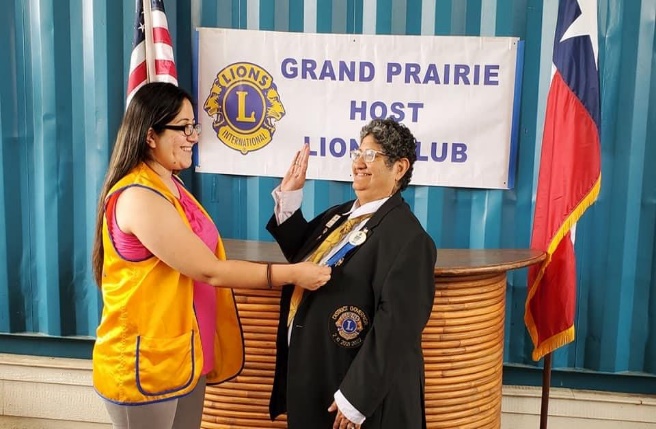 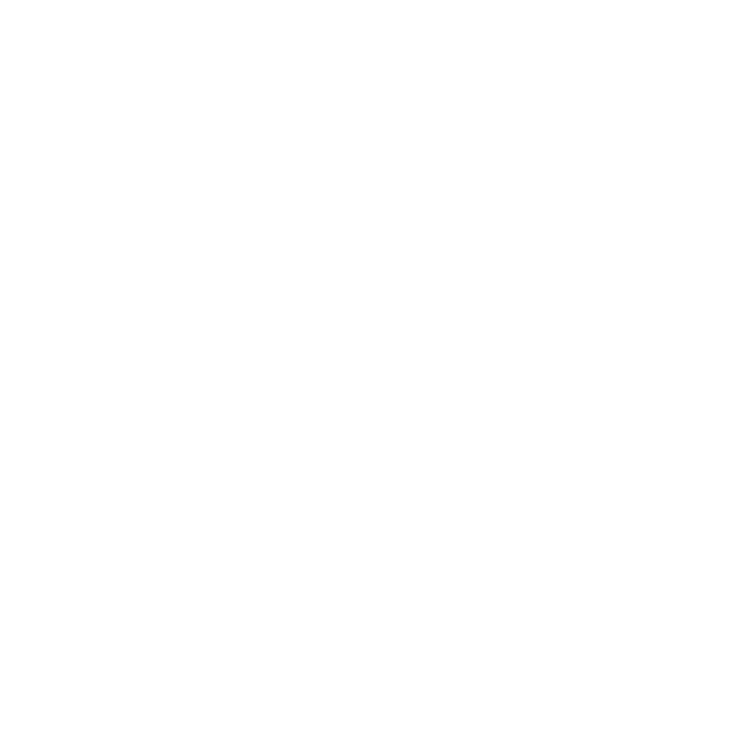 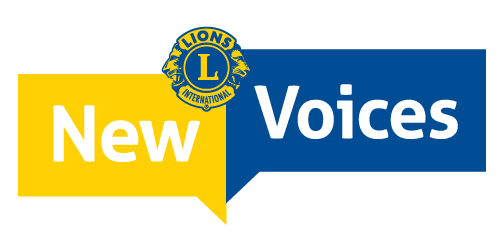 Estrutura e suporte
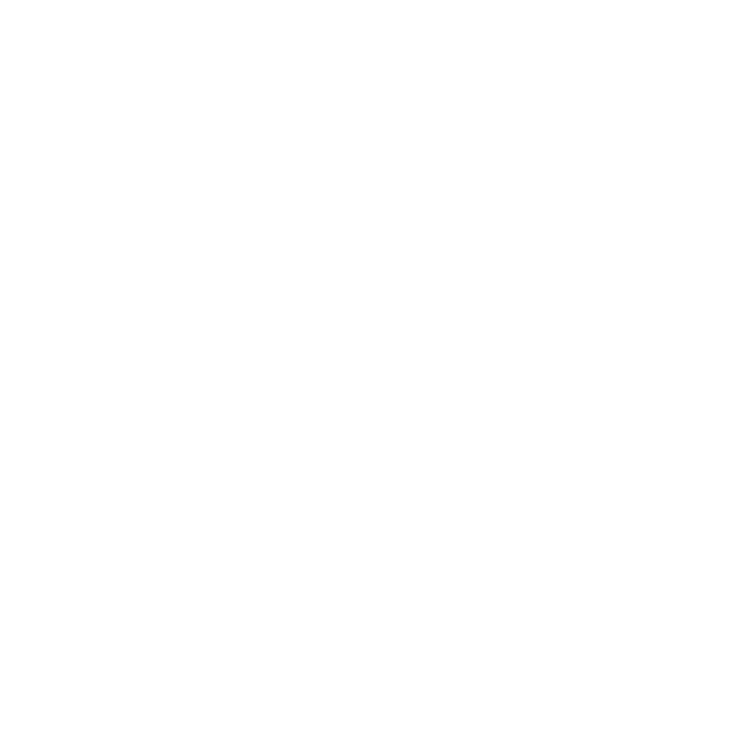 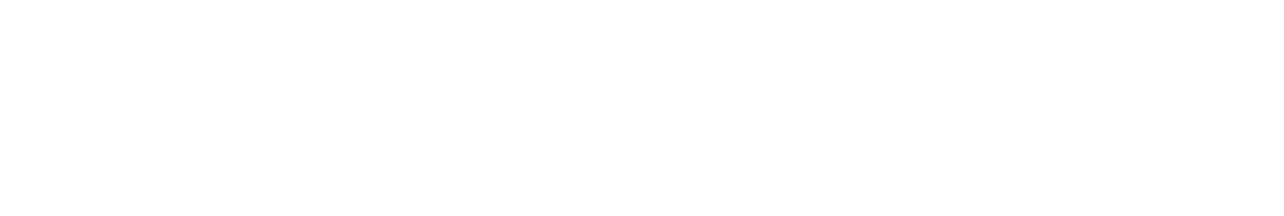 7
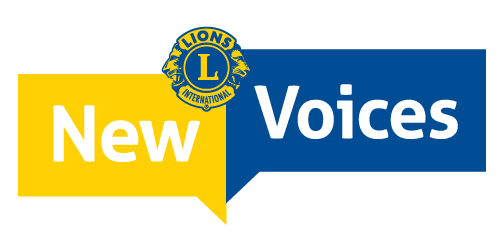 Funções dos Distritos
Governador de Distrito
Identificar quatro Novas Vozes localmente - considerar a diversidade e Leões/Leos que se destacam em cada uma das quatro áreas

Apresentar os certificados de Novas Vozes

Apresentar as Novas Vozes locais em eventos distritais e nas comunicações

Fornecer as histórias de Novas Vozes para LCI por meio do formulário de coleta de histórias das Novas Vozes
Apresentar as Novas Vozes em websites de distritos locais e mídias sociais, ou em boletins de clube e distrito. Compartilhar as histórias nas reuniões de divisão, região, distrito e clube, projetos de serviço e eventos de angariação de fundos
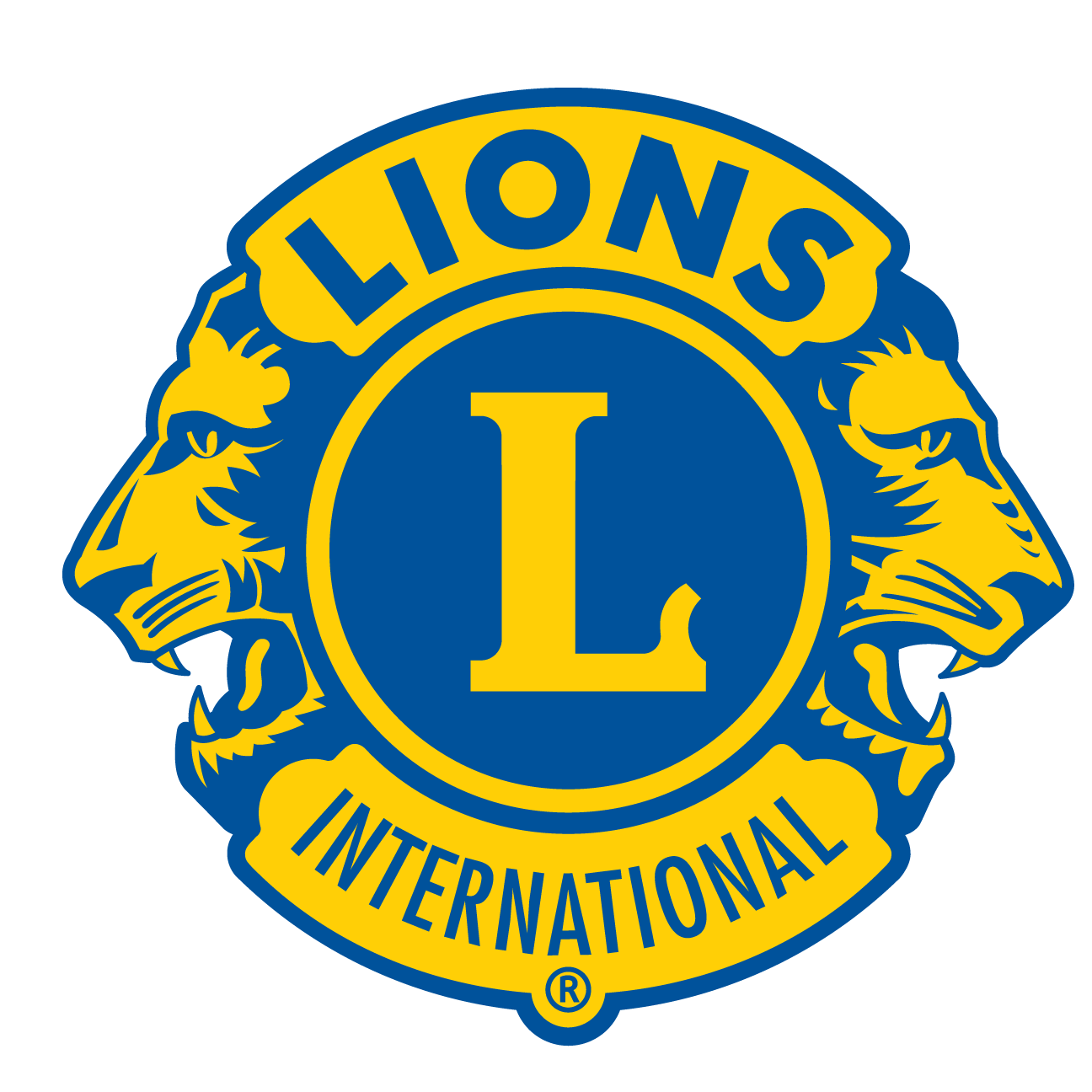 8
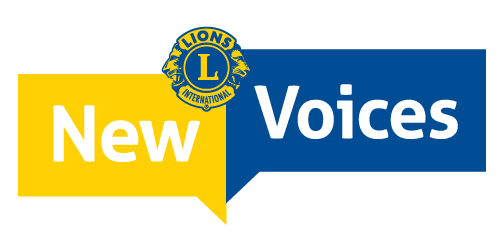 Processo de Novas Vozes
Cada governador de distrito é incentivado a nomear quatro Leões/Leos durante seu mandato.
Os governadores de distrito apresentam às Novas Vozes em seus distritos com certificados
O distrito promove Novas Vozes e oferece oportunidades para que compartilhem suas histórias
Novas vozes falam e incentivam outros Leões e Leos a liderarem e serem inovadores
Os governadores de distrito enviam formulários de coleta de histórias de Novas Vozes para LCI para possível compartilhamento em nível internacional
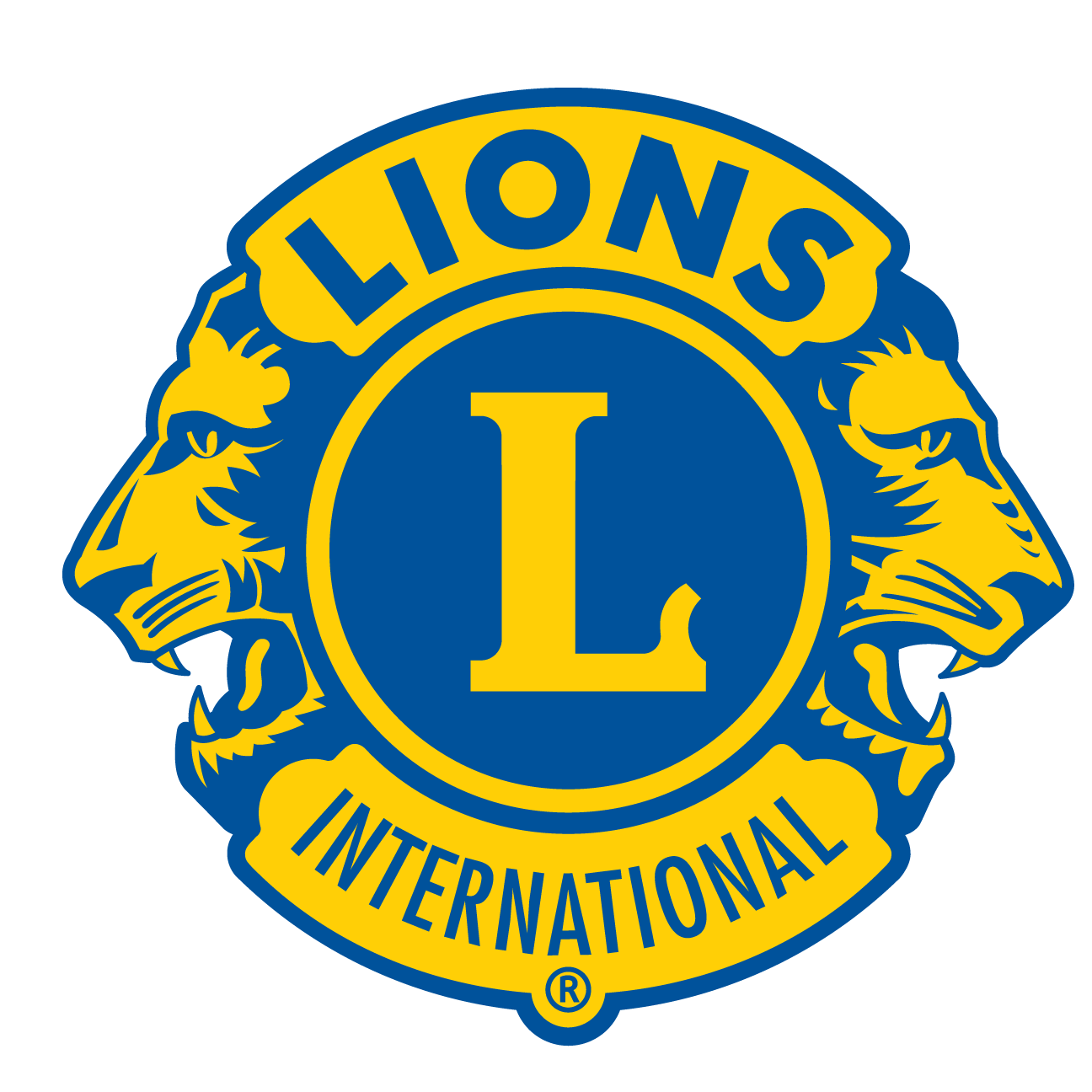 9
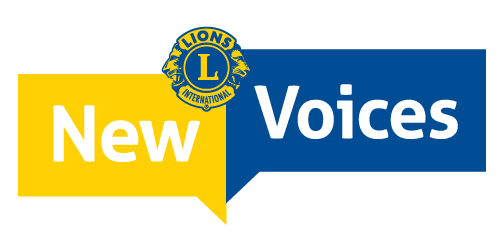 Funções das Novas Vozes
Novas Vozes nomeadas
Compartilhar suas histórias e encontrar maneiras de difundir suas mensagens
Aceitar compromissos de ser orador e servir de exemplo 


Trabalhar com clubes e distritos para promover um quadro associativo mais forte e mais inclusivo 
Incentivar e orientar outros a assumir funções de liderança
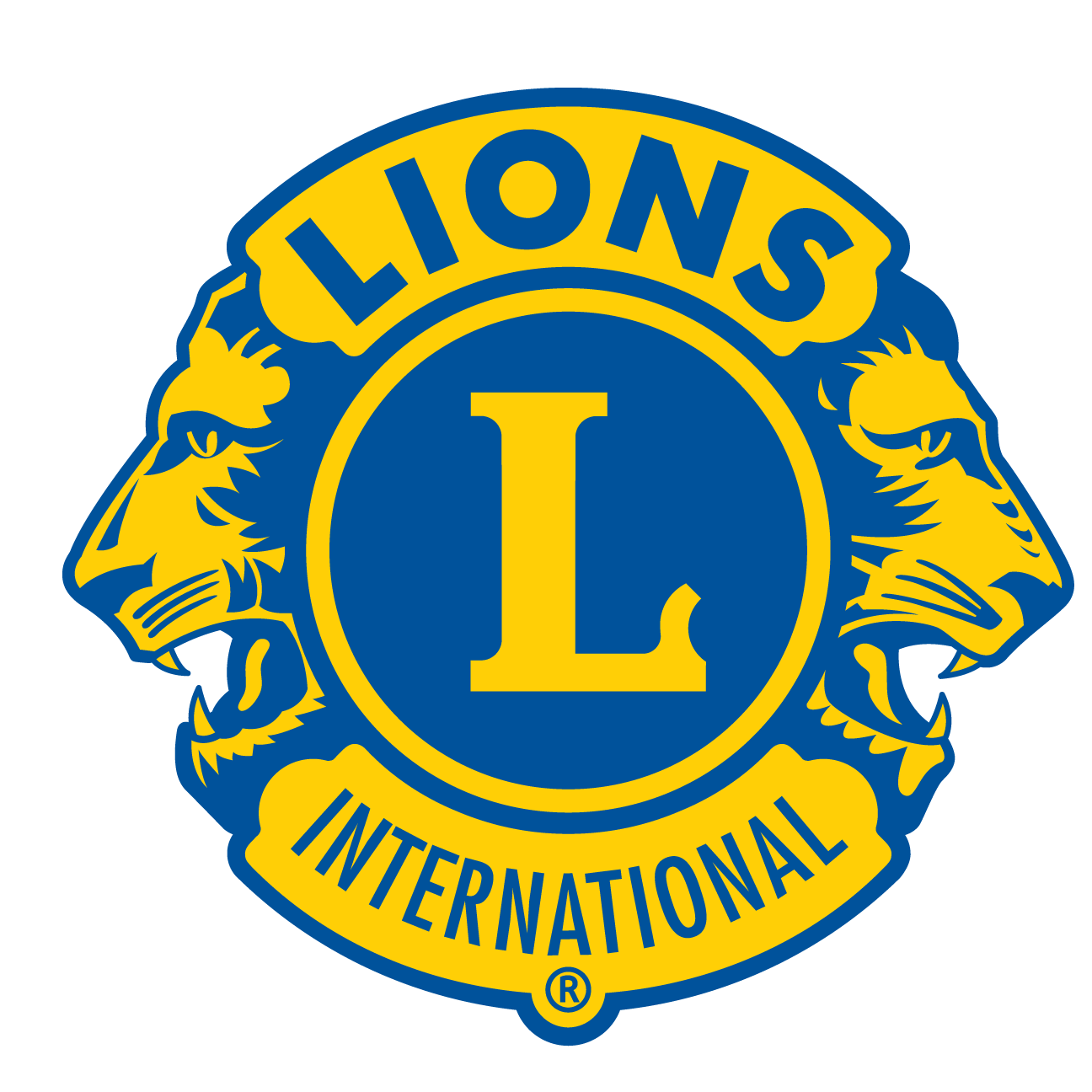 10
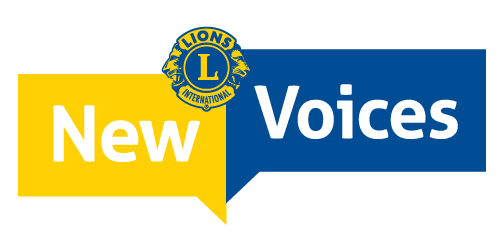 Chamado de LCI para histórias de Novas Vozes
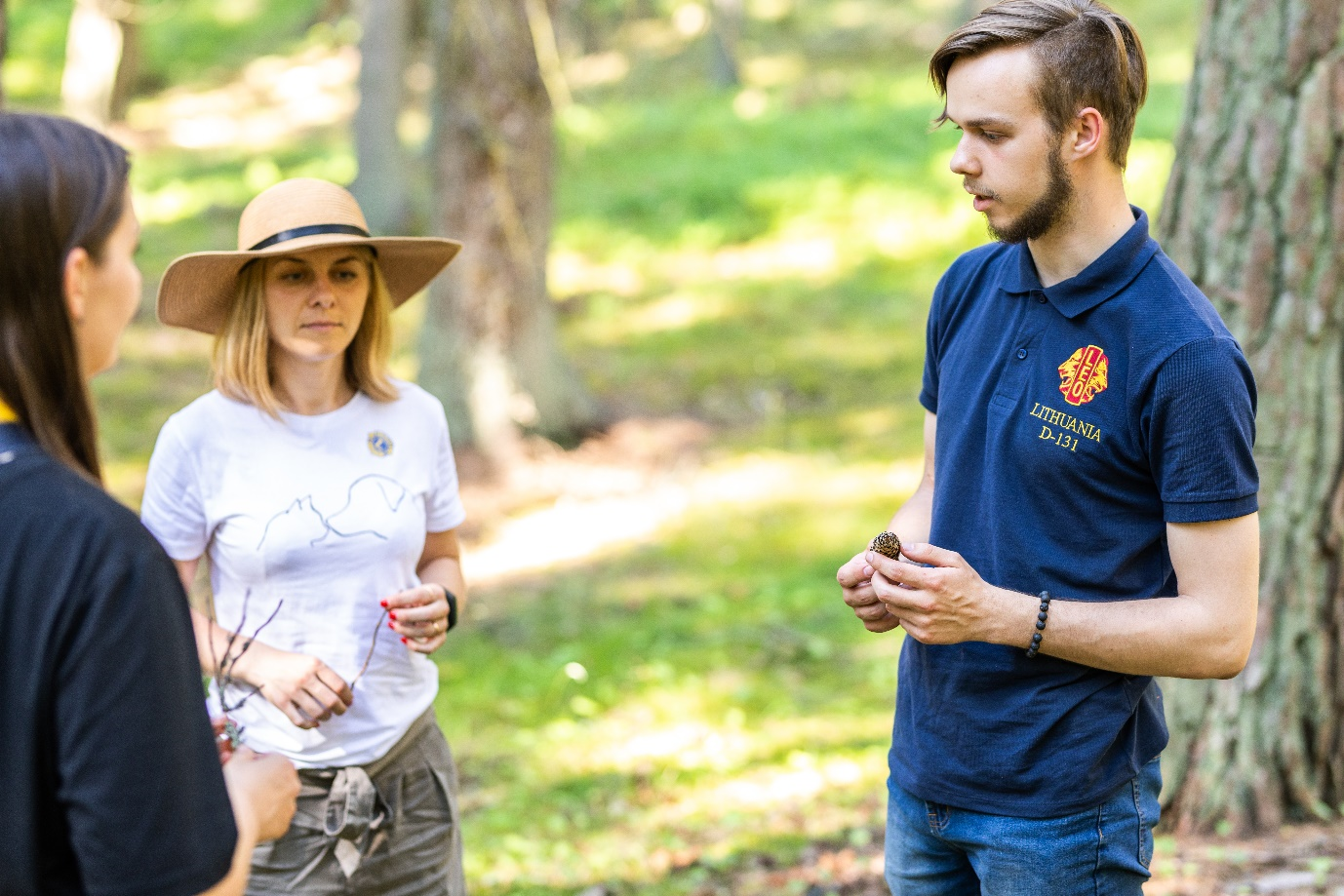 LCI solicita que os Governadores de Distrito foquem em enviar histórias de Novas Vozes até 1º de novembro. No entanto, o processo de coleta permanecerá aberto e contínuo ao longo do ano. Haverá um lembrete trimestral para enviar histórias.
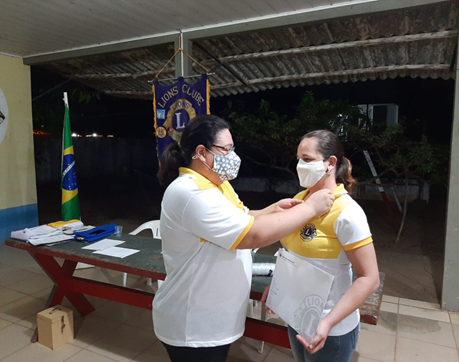 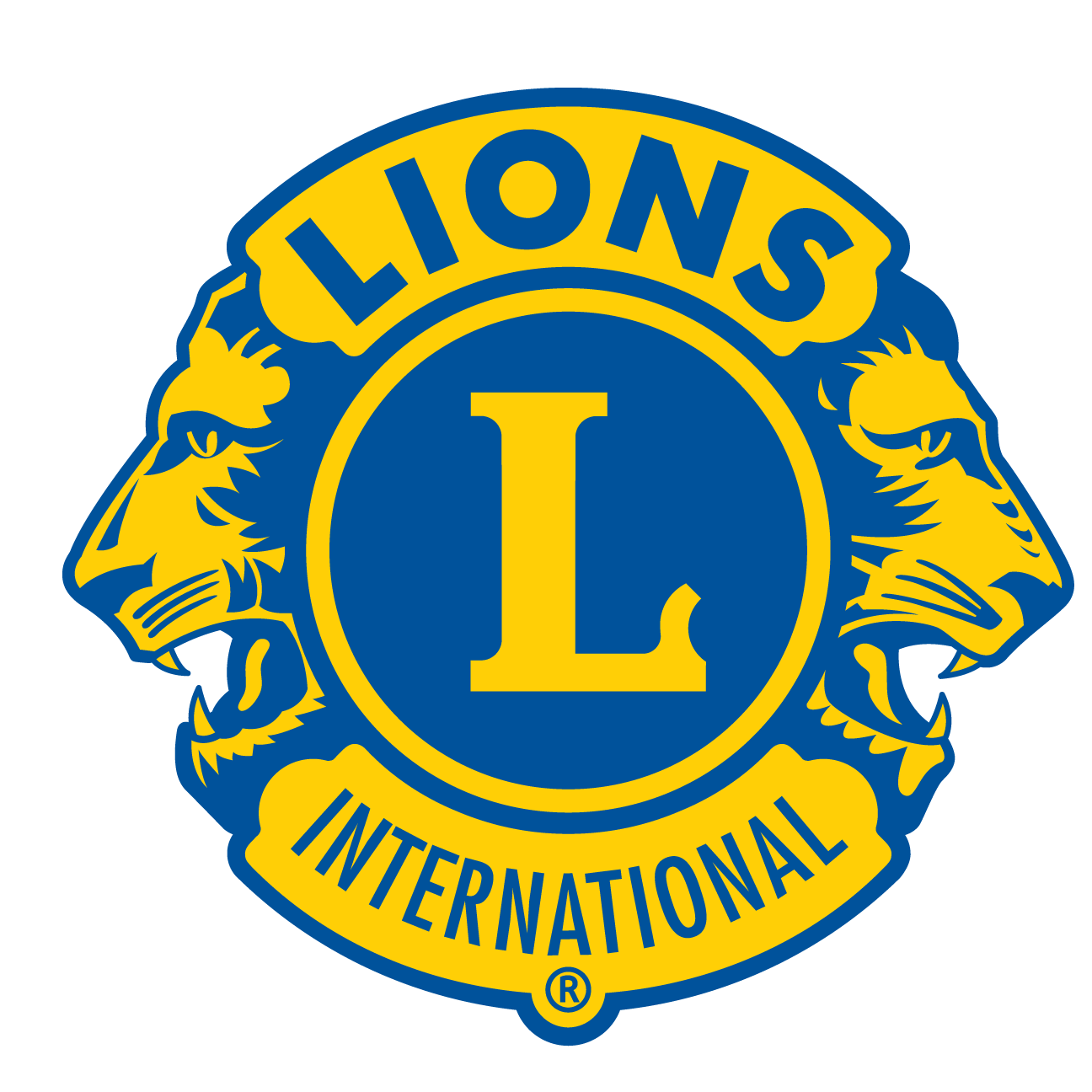 11
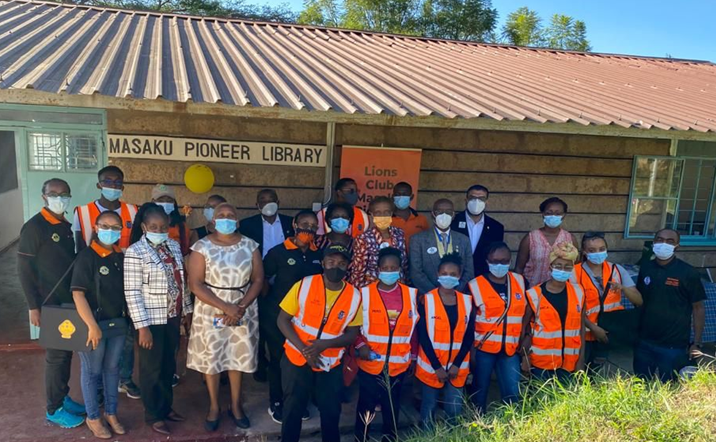 SUPORTE AO PROGRAMA DE LCI
1
Mídia social
Gerenciar a mídia social a ser utilizada para envolver os associados em todos os níveis, reconhecer Novas Vozes selecionadas e compartilhar ideias.
2
Website
Servir como um destino para promoção da campanha e recursos.
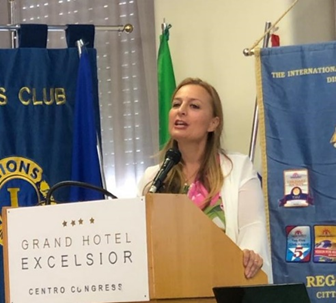 3
Webinars
Sou uma voz do quadro associativo. Sou uma voz de liderança. Sou uma voz de serviço. Sou uma voz de marketing. Sou uma Vova Voz, qual voz é você?
“
Continuar os webinars conduzidos por voluntários que tiveram sucesso em compartilhar ideias e alcançar os Leões com conceitos de desenvolvimento de liderança que foram significativos.
Recursos
4
Fornecer materiais de marketing necessários para eventos locais apresentando Novas Vozes
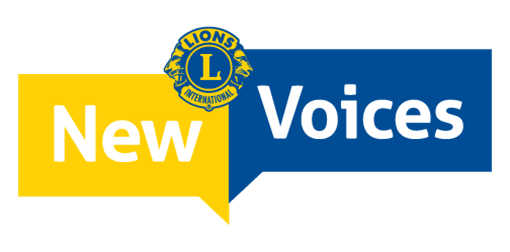 RECURSOS ADICIONAIS
Subsídio para workshop Novas Vozes
Subsídio para o Simpósio Novas Vozes
•  Identifique novos projetos comunitários que sejam do interesse de mulheres, jovens Leões e Leos, bem como de populações diversas

•   Promova novos clubes na comunidade

•   Identifique associados em potencial

•   Organize um novo clube/núcleo para desenvolver um novo projeto comunitário
•  Explore os fatores relacionados ao recrutamento e conservação de mulheres, jovens Leões e Leos, bem como de diversas populações

•  Elabore estratégias para aumentar o quadro associativo e a diversidade em Lions e em cargos de liderança

•  Elabore planos de ação para implementação
US$ 8.000 está disponível por Área Jurisdicional, a cada ano Leonístico como fundos designados para realizar um Simpósio ou Workshop Novas Vozes.

Um total de até US$ 2.000 poderá ser utilizado para cada evento.
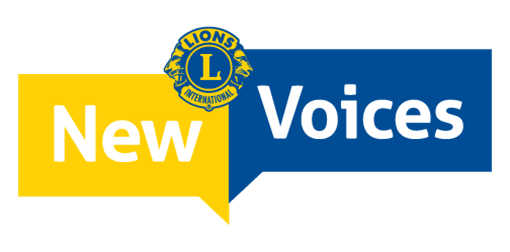 Programas de workshops e simpósios
O enfoque se expandiu de mulheres para incluir a juventude e a diversidade.
Os subsídios são concedidos conforme a ordem de chegada das solicitações.
Distritos múltiplos ou distritos podem solicitar a cada ano Leonístico. Se o MD/D recebeu um subsídio no ano Leonístico anterior, eles não podem aplicar até depois de 1º de novembro.


As solicitações de subsídios devem ser apresentadas pelo menos 30 dias antes do evento. A aprovação prévia de LCI é necessária para o reembolso. 
Os pedidos e relatórios de reembolso devem ser apresentados dentro de 30 dias do evento para receber o subsídio.
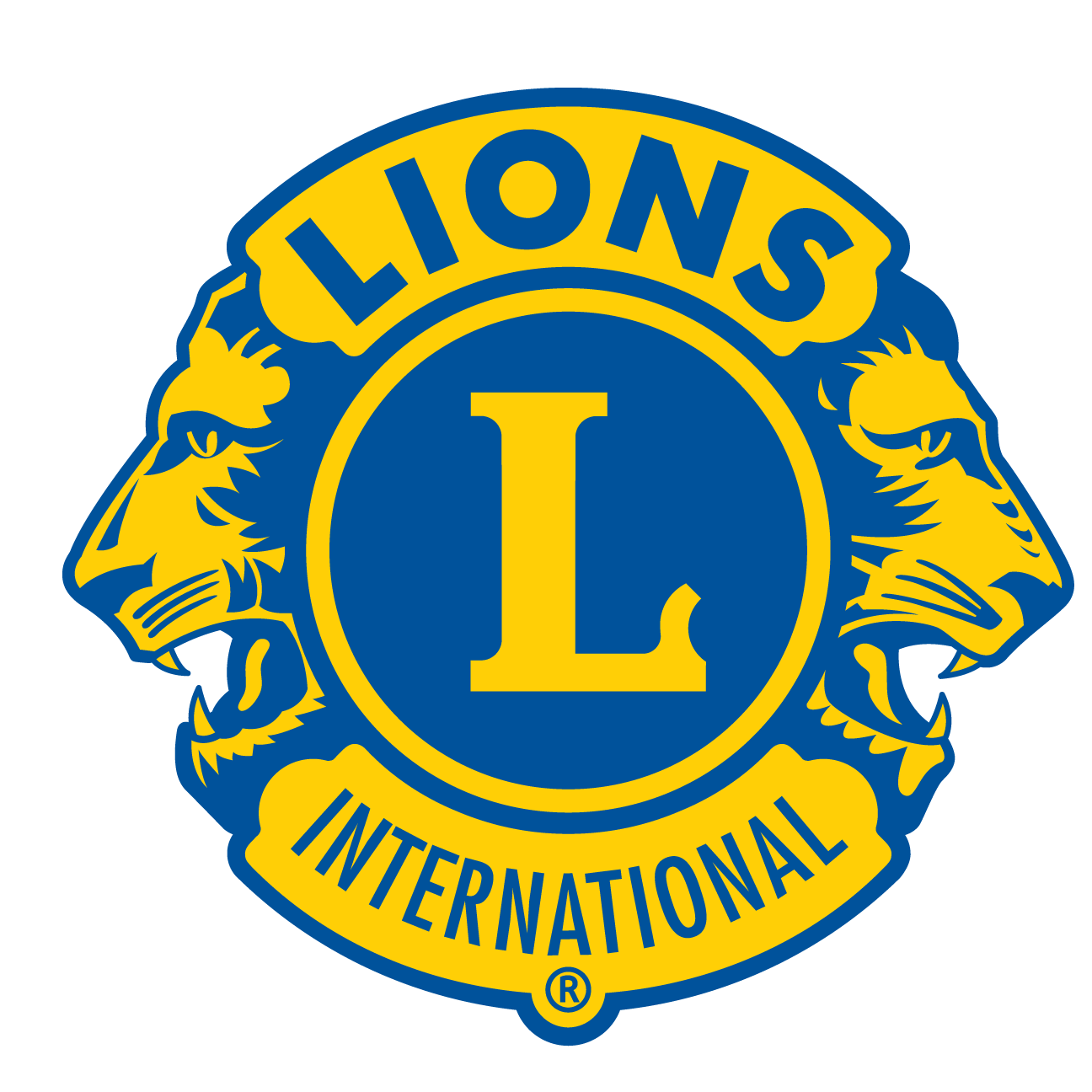 14
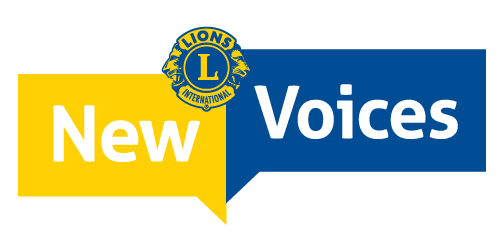 Inovação, inspiração, motivação e diversão!
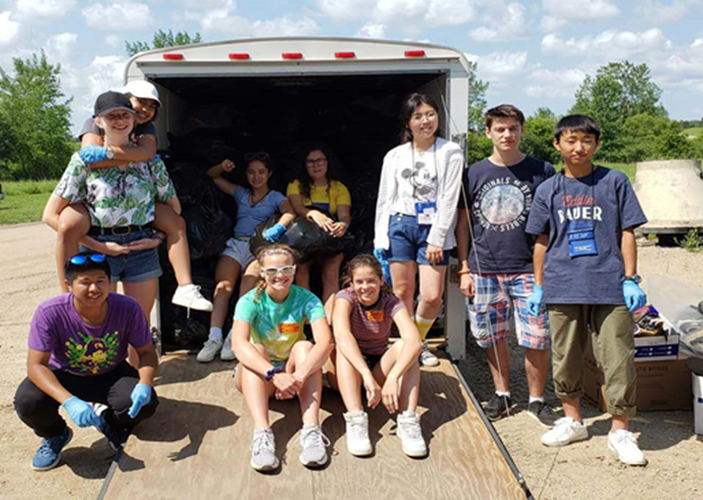 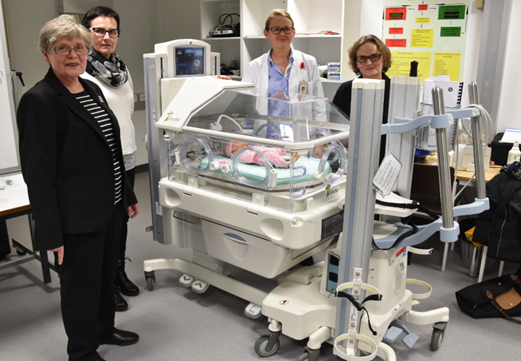 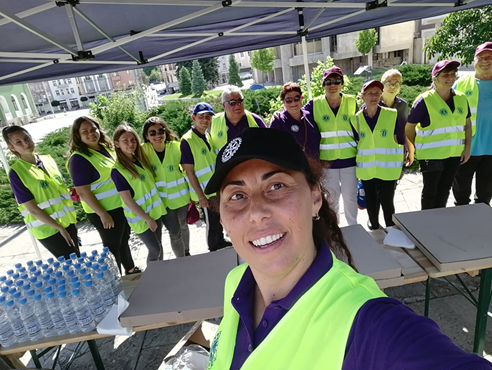 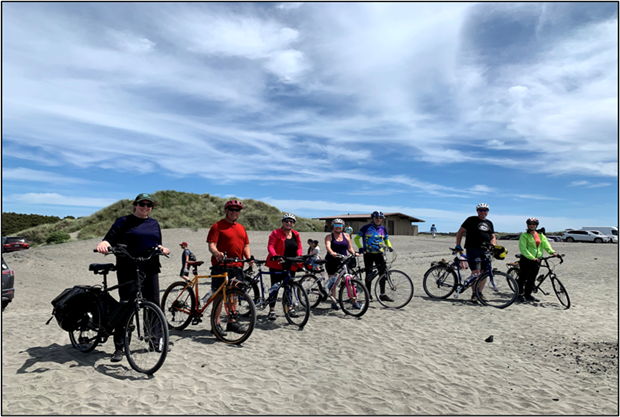 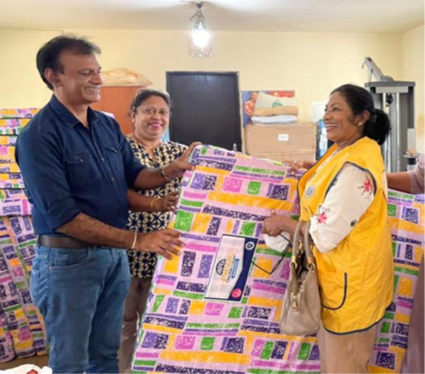 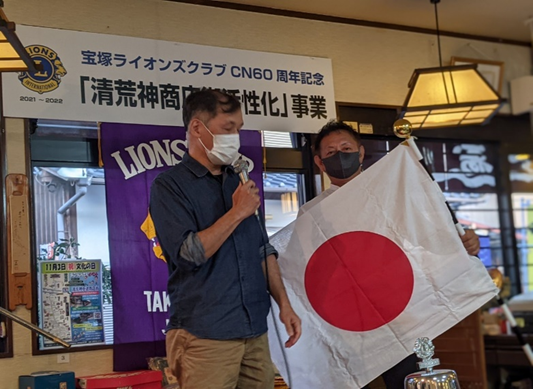 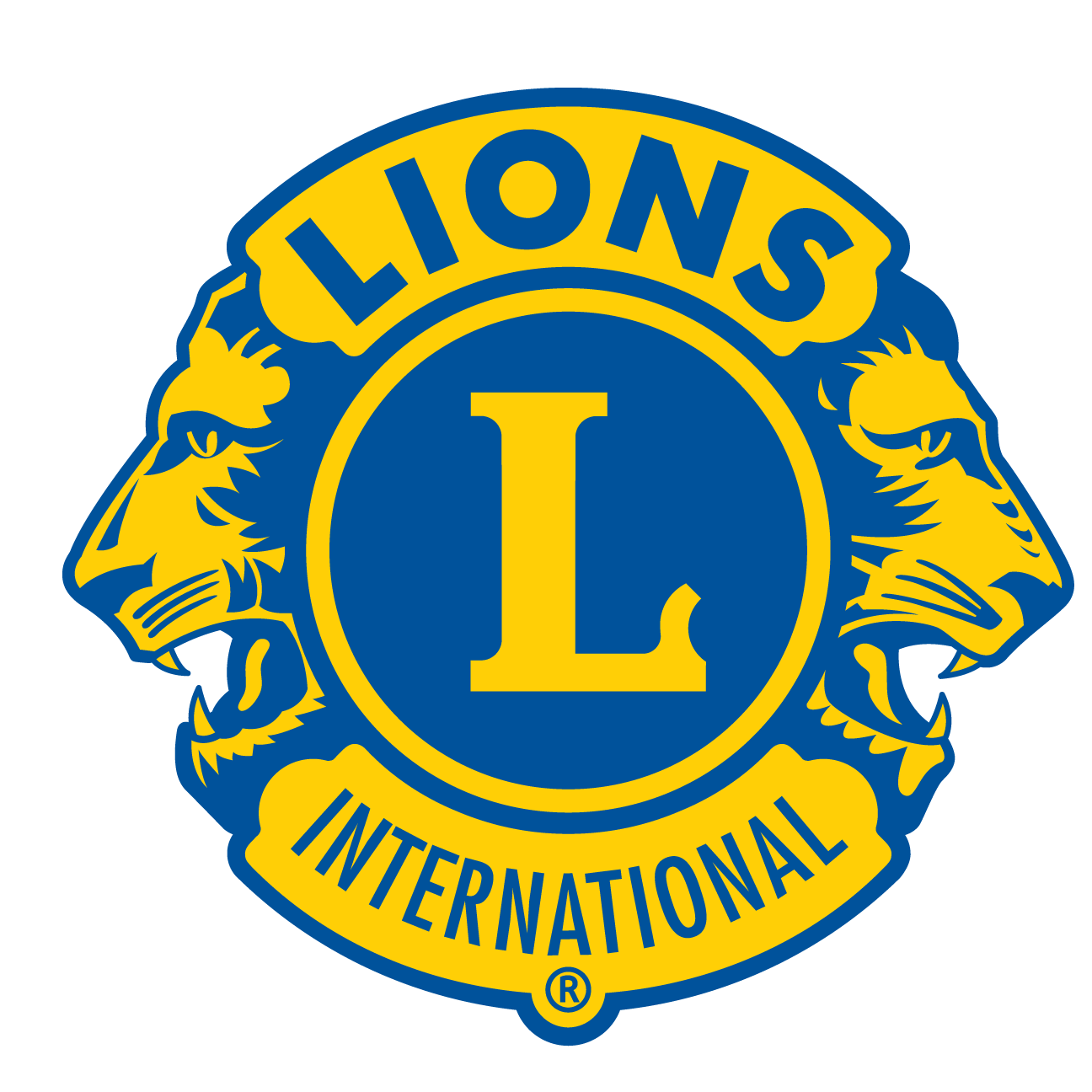 15
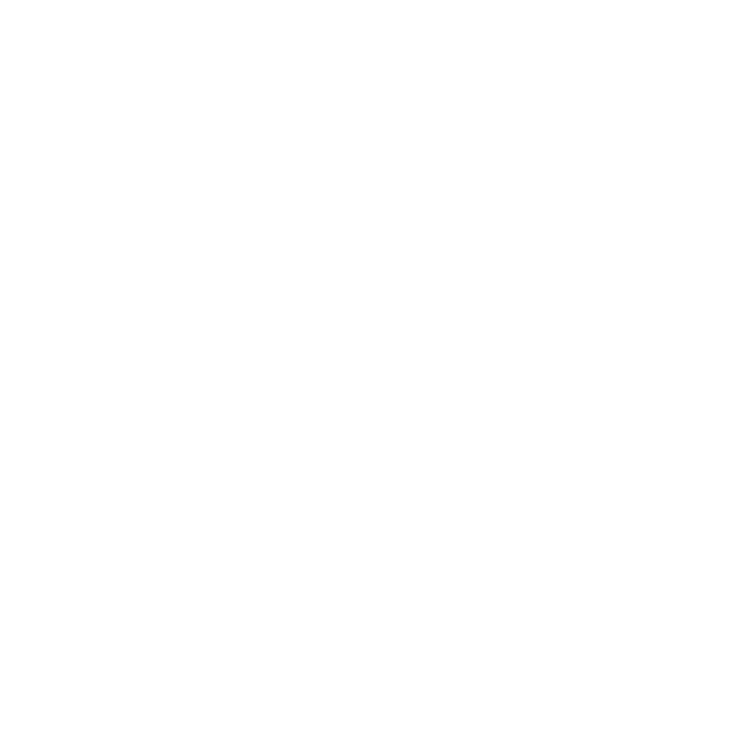 Discussão...
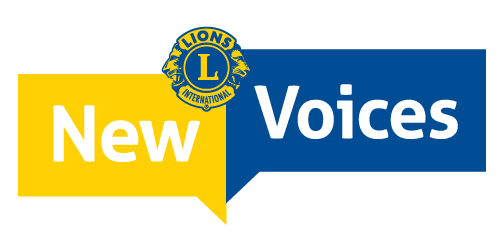 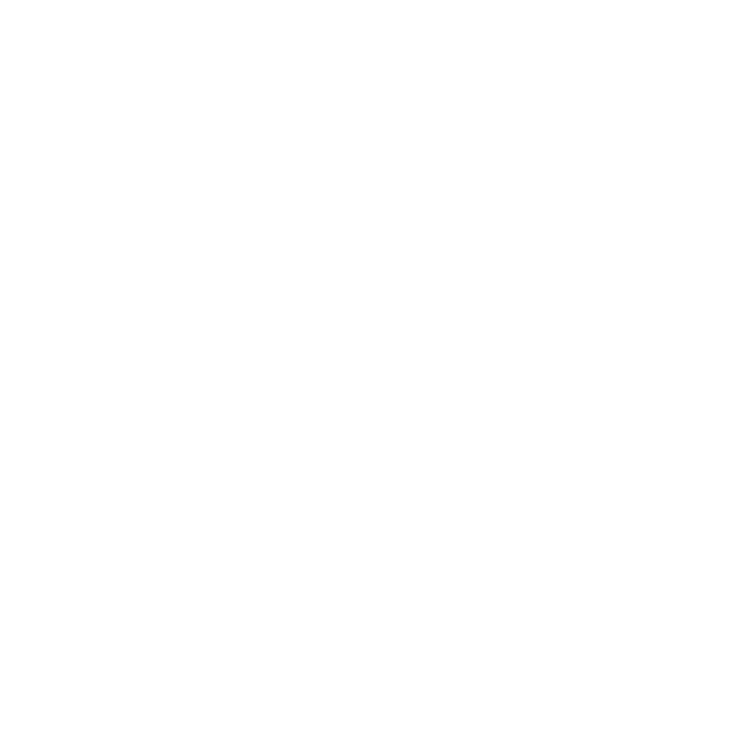 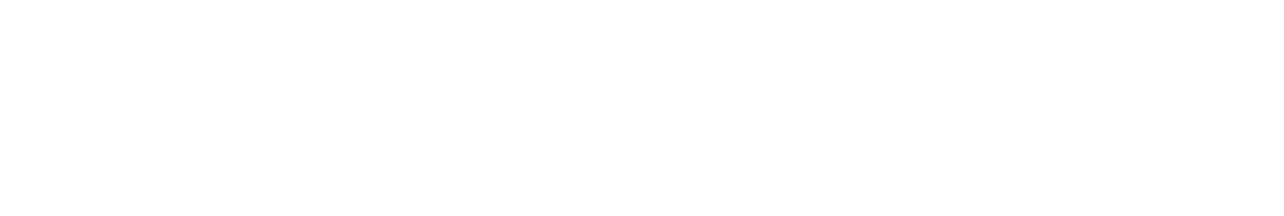 16
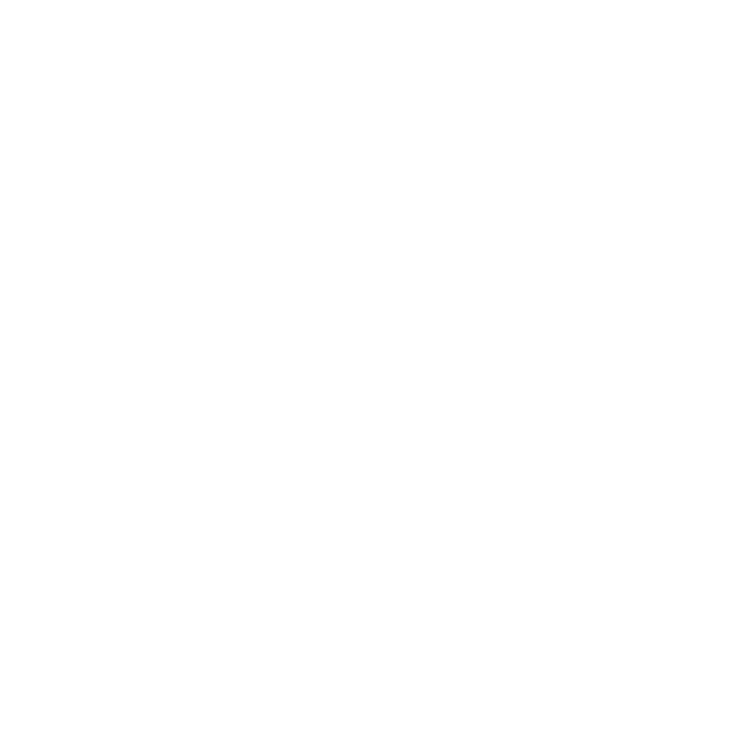 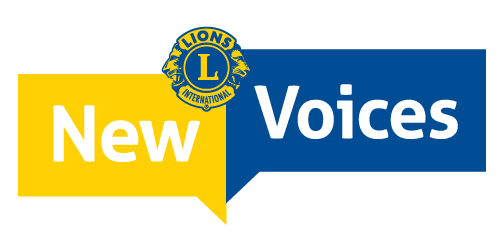 Para obter mais informações, entre em contato com:
Funcionários de Administração de Distritos e Clubes em:
newvoices@lionsclubs.org 

e visite 

https://www.lionsclubs.org/pt/resources-for-members/resource-center/new-voices

Facebook: Lions New Voices
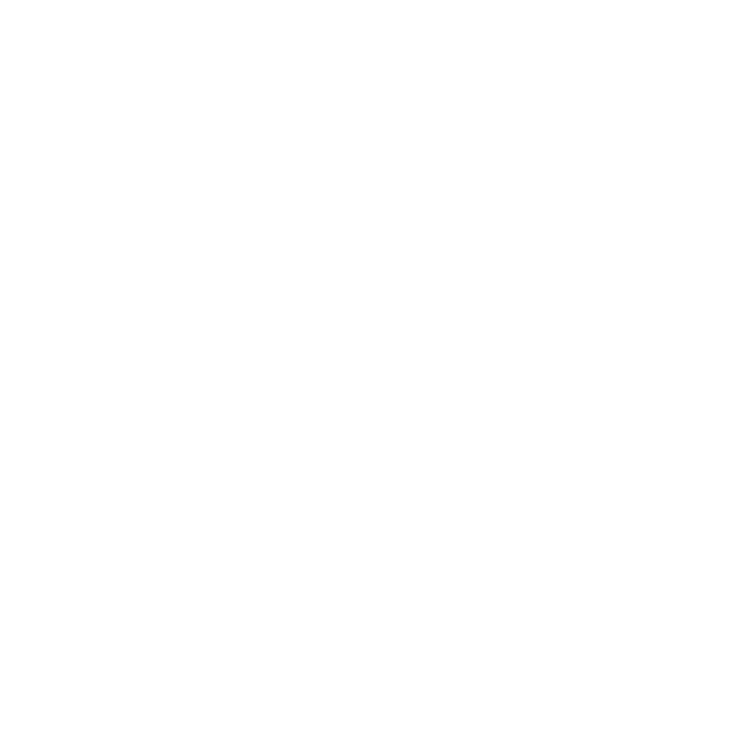 Junte-se à conversa!
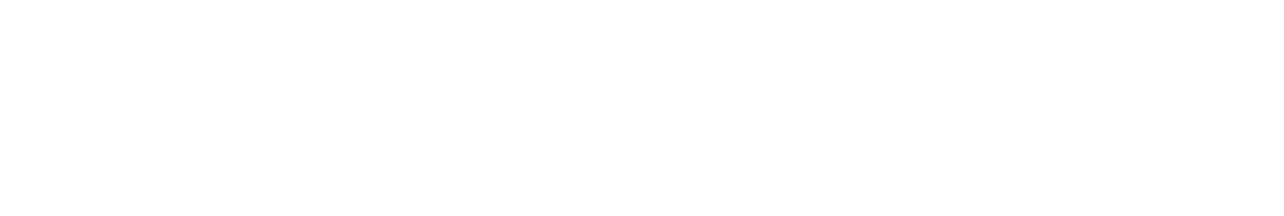 17